Optimize Software Asset Management
Win the compliance battle before it even happens.
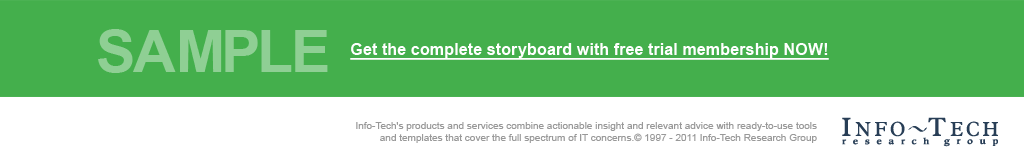 Info-Tech's products and services combine actionable insight and relevant advice with ready-to-use toolsand templates that cover the full spectrum of IT concerns.© 1997 - 2016 Info-Tech Research Group
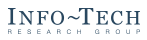 ANALYST PERSPECTIVE
A license managed is worth two that are tracked.
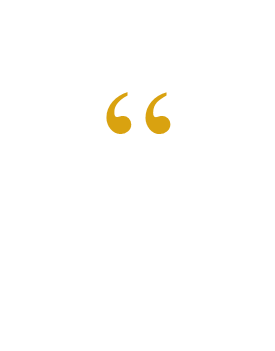 Organizations often conflate software asset management with license tracking. Value is left on the table through underutilized or poor quality data. SAM is not merely knowing how many licenses you require to be in compliance; it’s asking the deeper questions in order to optimize your license estate.
Your license inventory needs to be dynamic as it adapts to the needs and direction of the business. Software audits are a growing concern for businesses, but proactive reporting and decision-making supported by quality data will mitigate audit risks. A dedicated SAM team is required to achieve this proactive state, but the benefits for the business are well worth the effort.
Achieving an optimized SAM program is a transformative effort, but the people, processes, and technology need to be in place before that can happen.
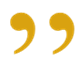 Sandi Conrad, 
Senior Director, Infrastructure Practice Info-Tech Research Group
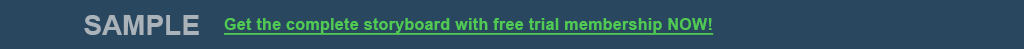 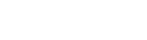 Our understanding of the problem
Organizations that want to cut their software budget by at least 20%. Small to mid-sized enterprises (SMEs) can expect savings of at least $40,000 per year, while mid to large-sized enterprises (MLEs) can expect savings exceeding $170,000 per year
CIOs that want to improve IT’s reputation with the business
CIOs that want to eliminate the threat of a software audit
Organizations that want proactive reporting that benefits the entire business
IT managers who want visibility into their software usage
Establish a standardized license management process
Designate an internal audit committee + processes
Rationalize your software license estate
Improve your negotiations with software vendors
Improve the quality of your SAM data gathering & reporting
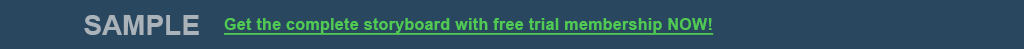 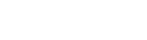 Executive summary
Organizations are aware of the savings that result from implementing software asset management (SAM), but they are unsure of where to start the process. With no formal standards in place for managing licenses, organizations are constantly at risk for costly software audits and poorly executed software spends.
A strong SAM program will benefit all aspects of the business.Data and reports gained through SAM will enable data-driven decision making in all areas of the business.
To reduce contract cost, reduce the time spent on revision and creation.Automate these processes to reduce the need for costly labor inputs.
Good SAM will create better HAM.More efficient software usage will result in improved hardware procurement.
Poor data capture procedures produce an incomplete picture of software lifecycles.
No centralized repository exists, resulting in fragmented reporting.
Audit protocols are ad hoc, resulting in sloppy reporting and time-consuming work.
Perform a current state assessment of your SAM practice to gain insight into what tasks to prioritize. 
Evaluate your licensing and documentation processes to determine gaps using tools like an effective license position.
Rationalize your software licenses to streamline your license estate. Look critically at what you’ve purchased and why. 
Develop an internal audit program to mitigate the risk of costly audits. Build on the data gathered and produce standard responses and procedures to audit letters.
Create a SAM strategy to provide legacy to the outcomes of developing best practices for SAM.
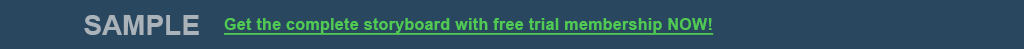 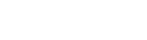 Cut software spend by a third with optimized SAM processes
Proactive SAM processes are your IT budget’s best friend. Active management of licenses will result in a 30% decrease in annual software spend by:
Reviewing license agreements and usage rights. End-user license agreements are intentionally complicated.  For example, some vendors allow users to install software on more than one device, while others allow you to install the software on a physical machine and its associated virtual machine.
Harvesting + reallocating deployed licenses. Licenses do not belong to users, they belong to the organization. Use your SAM tool to determine usage levels for deployed licenses and harvest licenses that are not being used. 
A more in-depth analysis like keystroke count can reveal more about license need. For example, if you have several users who have a license for Adobe Reader Pro assigned to them but their keystroke count is 0, they will get the same value out of the free version of Reader since they do not require .pdf creation/editing capabilities.
Savings example:
1
2
3
4
5
Let’s say your organization has a gross annual revenue of $50 million.
IT budgets are typically 3.5% of a company’s total revenue – $1.75 million dollars in this case.
Of that $1.75 million, software spend is 9.5% of the IT budget, or $166,250 annually.
Through SAM optimization, your software spend can be trimmed by 30% - $49,875 annually.
Industry operating profits are around 10.5%, which means $475,000 in annual revenue is gained from SAM savings.
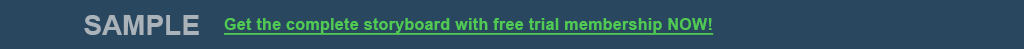 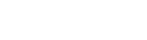 Poor SAM practices increase costs and risks
Risk #1: High cost of undiscovered software 
Needless procurement of new equipment and software for new hires can be costly.
Replacement of hardware that could have performed sufficiently following a new operating system release can also increase operating costs.
15%
According to IDC,1 organizations that practice IT asset management had an average of 15% or lower total cost of operations (TCO).
53%
Risk #2: Licensing, liability, and legal violations
Legal actions and penalties that result from ineffective ITAM processes can severely impact an organization’s financial performance and corporate brand image.
Failing to secure systems with personal data, transactions, or account information can violate federal regulations and lead to severe penalties.
Express Metrix found that 53% of organizations had been audited within the past two years. Of those, 72% had been audited within the last 12 months.
$5.4M
The average cost for deployed software that is left unused by organizations in the US, with 28% of deployed software titles not used in 90 days and an additional 6% not used in 30 days.
Risk #3: Compromised security 
Not knowing what software assets you have, their location, who is using them and how can compromise the security of sensitive information.
1. NetSupport DNA, 2011
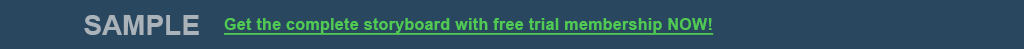 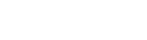 Executives know software asset management is an important process and they want it fixed
Importance Scores
   No Importance: 1.0-6.9
   Limited Importance: 7.0-7.9
   Significant Importance: 8.0-8.9
   Critical Importance: 9.0-10.0

Effectiveness Scores
   Not in Place: N/A
   Not Effective: 0.0-4.9
   Somewhat Ineffective: 5.0-5.9
   Somewhat Effective: 6.0-6.9
   Very Effective: 7.0-10.0
Source: Info-Tech; N=3,285
Info-Tech Research Group’s IT Management and Governance Diagnostic (MGD) program assesses the importance and effectiveness of core IT processes. Since its inception, the MGD has consistently identified IT asset management as an area for immediate improvement.
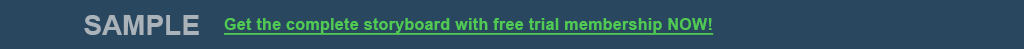 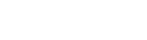 Info-Tech’s
Asset Management
Methodology
Info-Tech’s approach to asset management optimization focuses on building essential best practices
Optimize SAM
Now that you have the base processes in place, expand your ITAM practice to improve and optimize your software asset management practice.
Build a Business Case for ITAM
Before moving forward with an ITAM practice, ensure success by engaging executives to gain financial and resource support by creating a business case and project charter.
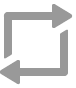 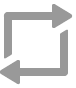 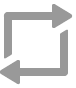 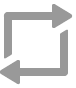 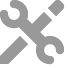 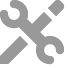 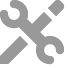 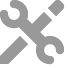 Consolidate ITAM
Build a strategic roadmap to consolidate and centralize asset management functions to reduce support costs and improve data quality.
Implement ITAM
Build essential hardware and software asset management processes, policies, and procedures; develop an asset management implementation plan; and communicate processes to key stakeholders.
Our Approach to Asset Management
Asset management goes beyond just discovering CIs in a CMDB.

Info-Tech’s ITAM approach focuses on adding value to the data, building workflows, policies, and procedures that support a proactive asset management practice, putting in place an improvement plan, and choosing the right technology to support the functionality needed.
Select and Implement
Review IT asset management tools, select an ITAM solution, and build an implementation plan to ensure your investment meets your needs.
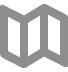 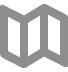 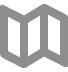 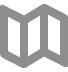 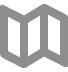 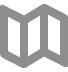 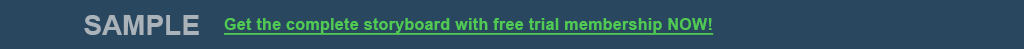 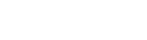 Execute on Info-Tech’s project blueprint to optimize your SAM
Phases
1.1 Assess SAM Processes
2.1 Evaluate Software Usage
3.1 Create Audit Response Process
Steps
1.2 Determine Software Needs
2.2 Rationalize Software Licenses
3.2 Develop SAM Strategy
Determine KPIs & metrics
Create audit response
Assess current SAM processes
Develop effective license position
Develop software catalog
Conduct stakeholder analysis
Activities
Develop software standards
Calculate ROI of software licenses
Complete SAM strategy
Determine organizational profile
Rationalize software license data
Design SAM roadmap
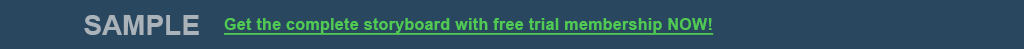 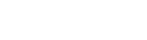 Establish baseline metrics
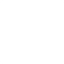 Baseline metrics will improve through:
Increased help desk efficiency. Through training of personnel and increased efficiency of processes.
Increased level of self-service for end users. Implementation of a self-service portal will decrease the number of menial tasks help desk must complete for end users.
Decreased time to escalation. Knowing when to escalate tasks sooner can decrease wasted effort by tier-one workers.
Automation of simple, repetitive tasks. Automation frees time for more important tasks.
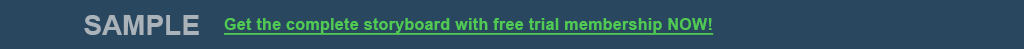 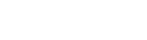 Measure the value of guided implementations (GIs)
Engaging in GIs doesn’t just offer valuable project advice, it also results in significant cost savings.
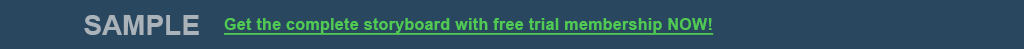 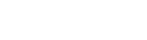 Info-Tech delivers: Outputs of the optimization project
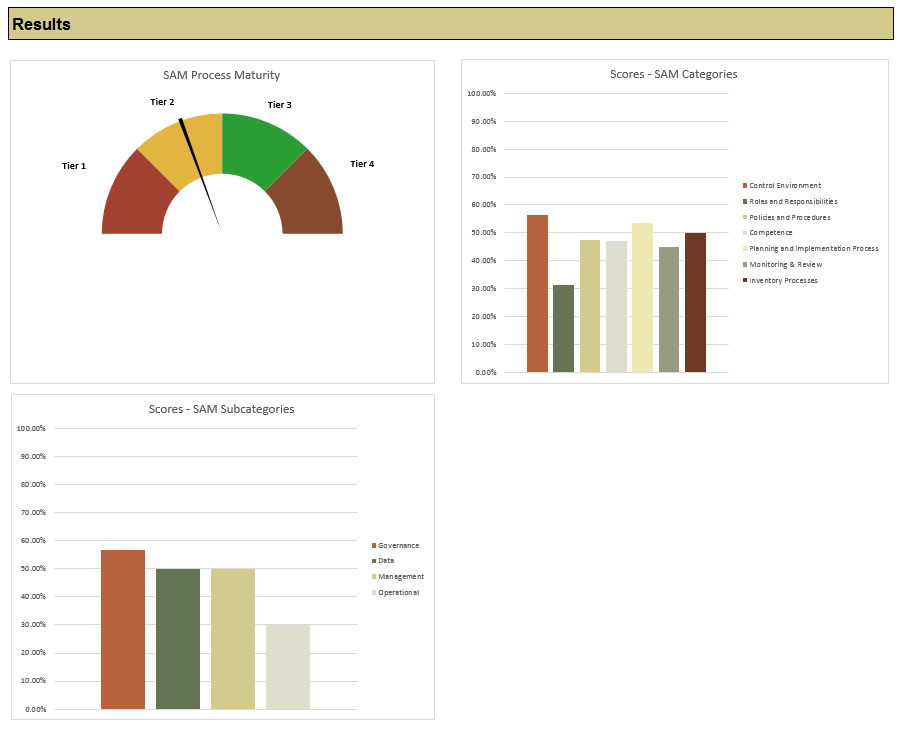 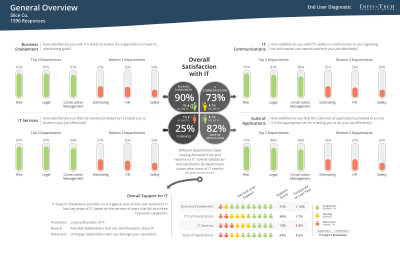 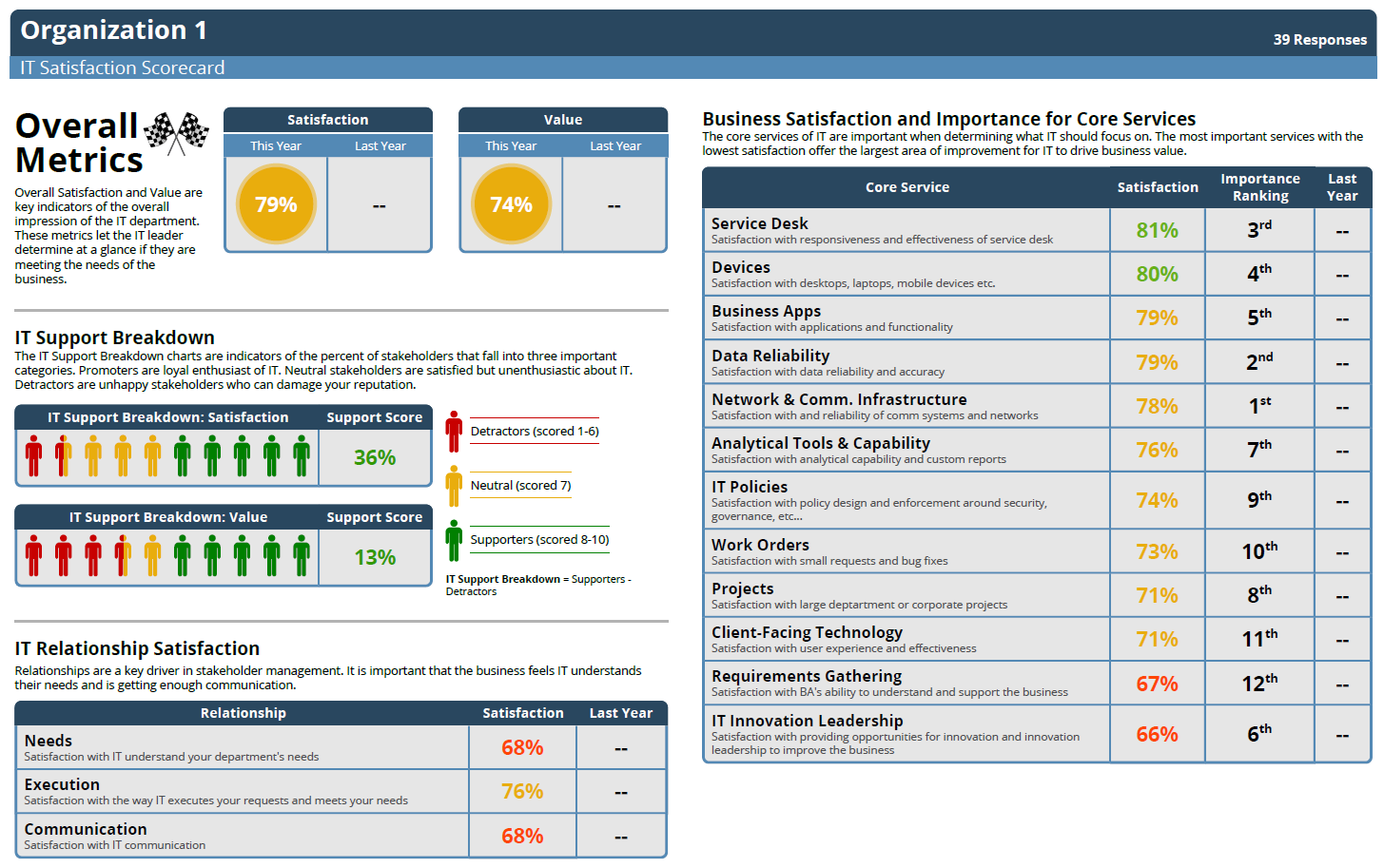 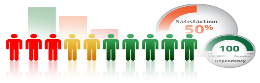 SAM Maturity Assessment Tool
Diagnostic Tools
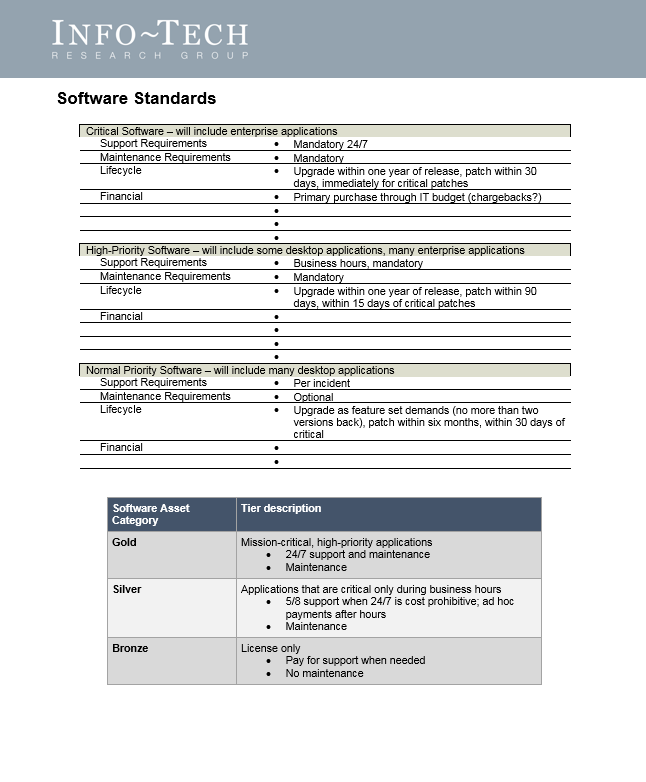 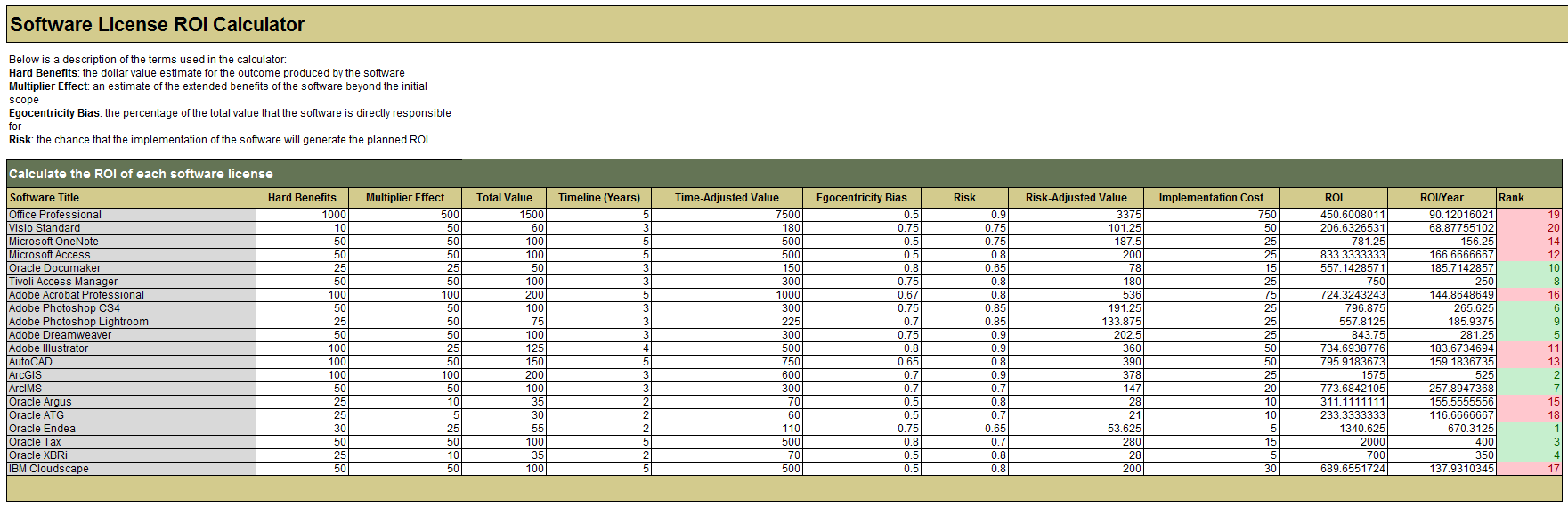 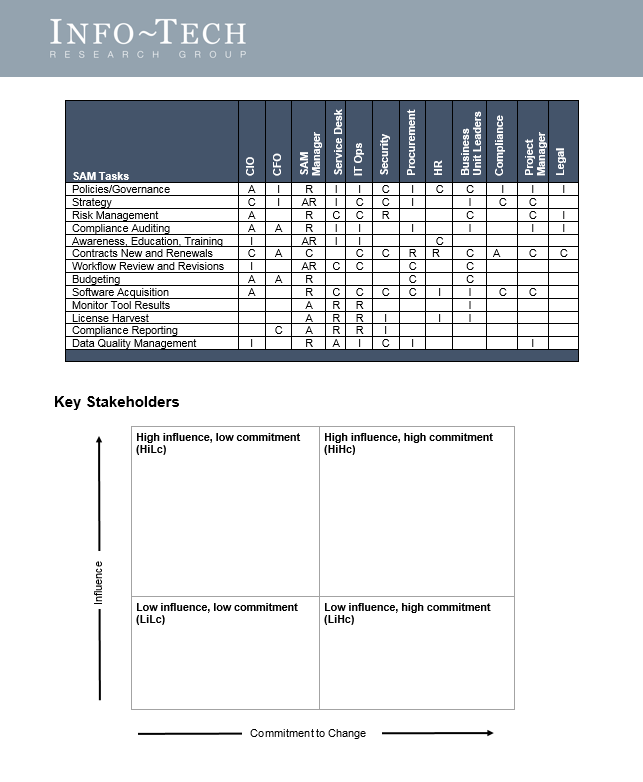 Software License ROI Calculator in the Software License Rationalization Roadmap
SAM Strategy Template
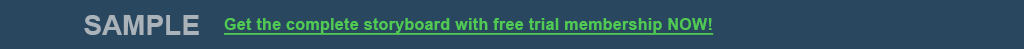 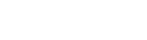 Implementing software asset management is done over two projects
The first is all about process. Design the licensing, contract management, and audit processes that make up a software asset management program. Use the current project blueprint to design and implement the process part of the equation.
Vendor Landscapes: Guided implementations
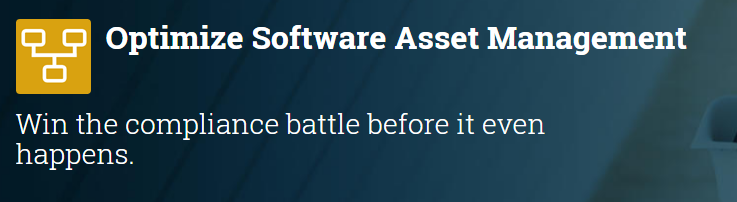 The second is all about technology. Select and implement an ITAM solution to support the processes you build. Book a Guided Implementation to have our analysts walk you through recommended vendors, explain our method, review your material, and answer your questions.
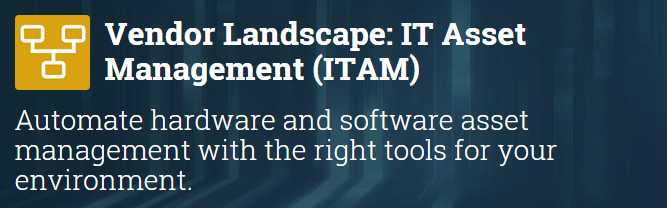 Info-Tech Research Group is a vendor-neutral organization. We have no financial relationship with vendors we evaluate.
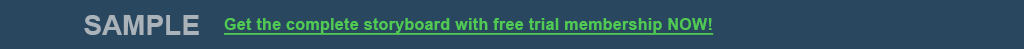 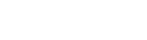 Info-Tech offers various levels of support to best suit your needs
Consulting
Workshop
Guided Implementation
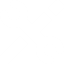 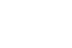 DIY Toolkit
“Our team does not have the time or the knowledge to take this project on. We need assistance through the entirety of this project.”
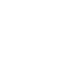 “We need to hit the ground running and get this project kicked off immediately. Our team has the ability to take this over once we get a framework and strategy in place.”
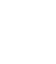 “Our team knows that we need to fix a process, but we need assistance to determine where to focus. Some check-ins along the way would help keep us on track.”
“Our team has already made this critical project a priority, and we have the time and capability, but some guidance along the way would be helpful.”
Diagnostics and consistent frameworks used throughout all four options
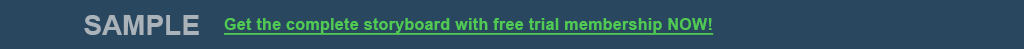 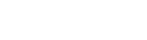 Optimize Software Asset Management – project overview (three phases)
2. Develop Software License Estate
3. Create a SAM Strategy
1. Assess Current State of Software Licensing
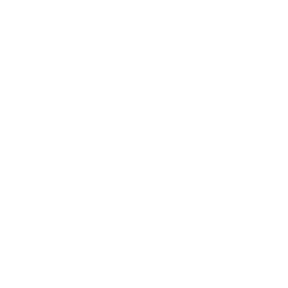 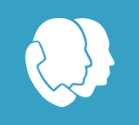 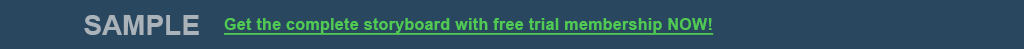 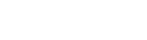 Workshop overview
Contact your account representative or email Workshops@InfoTech.com for more information.
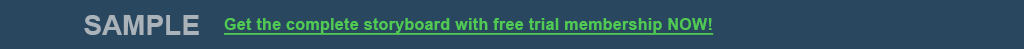 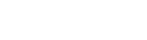 Info-Tech Research Group Helps IT Professionals To:
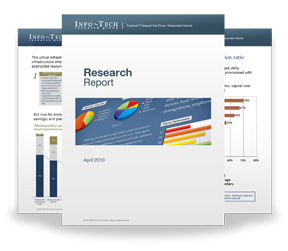 Quickly get up to speedwith new technologies
Make the right technologypurchasing decisions – fast
Deliver critical ITprojects, on time andwithin budget
Manage business expectations
Justify IT spending andprove the value of IT
Train IT staff and effectivelymanage an IT department
Sign up for free trial membership to get practical
solutions for your IT challenges
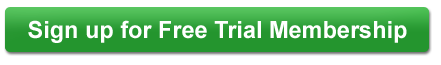 “Info-Tech helps me to be proactive instead of reactive –a cardinal rule in a stable and leading edge IT environment.
- ARCS Commercial Mortgage Co., LP
Toll Free: 1-888-670-8889
www.infotech.com
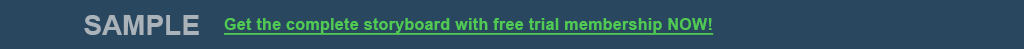 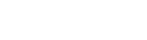